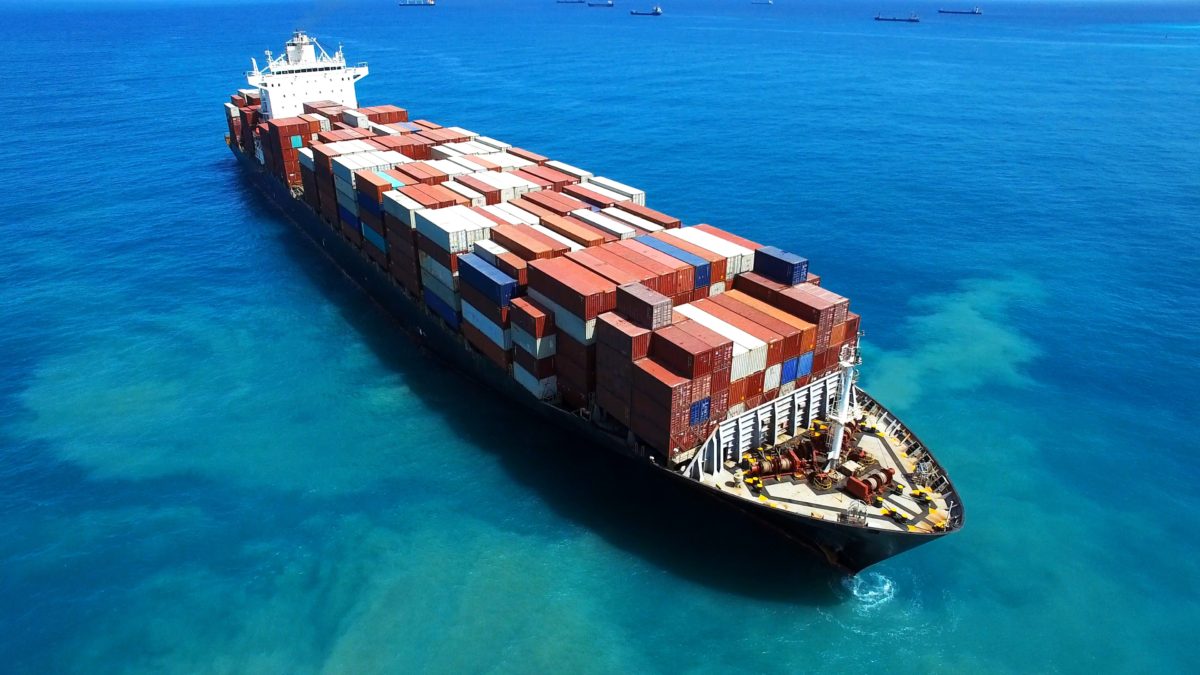 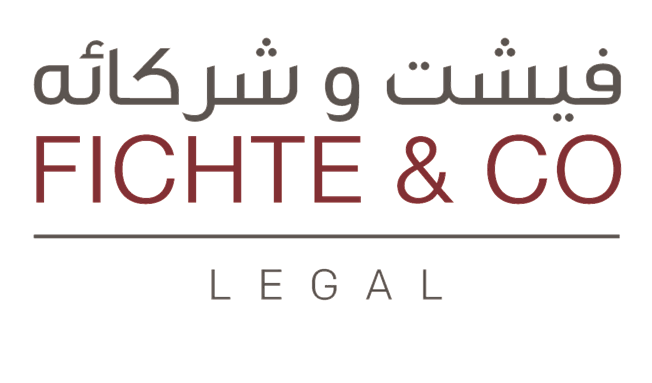 COVID-19 and Shipping Industry
LIVE WEBINAR
CPLD ACCREDITED
DATE: 5/5/2020
Time: 11:00am – 12:00pm
SPEAKER: Alessandro Tricoli ( Partner at Fichte & Co )
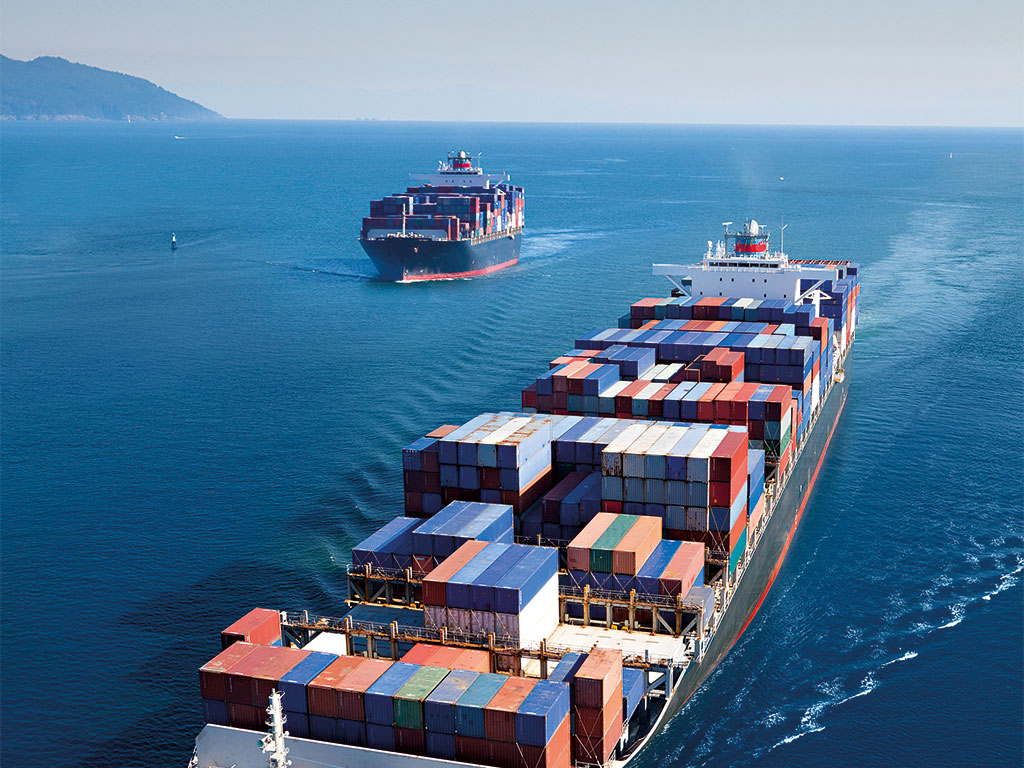 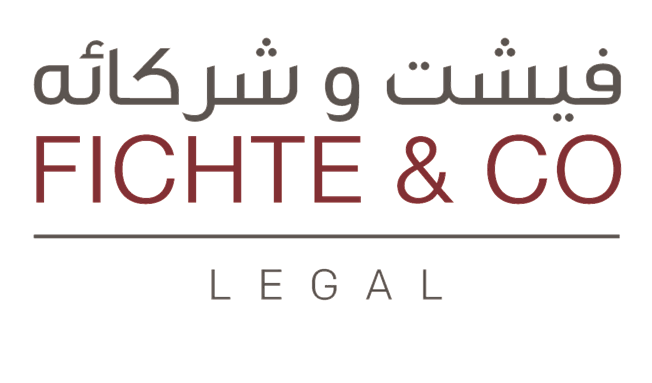 WEBINAR AGENDA
Presentation – 11:00am – 11:30am
Current major legal implications in the shipping industry.
Analysis of the impact on global economy and shipping market in particular.
Take away guidance: contract flexibility and how to improve contingency plan.
Questions –  11:30am – 12:00pm
Q&A session.
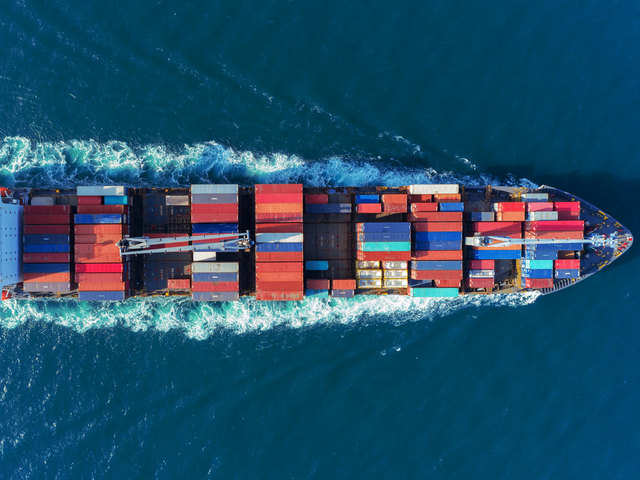 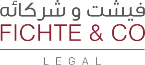 The coronavirus outbreak has created major  disruptions
www.fichtelegal.com I info@fichtelegal.com
Copyright © 2020 Fichte & Co
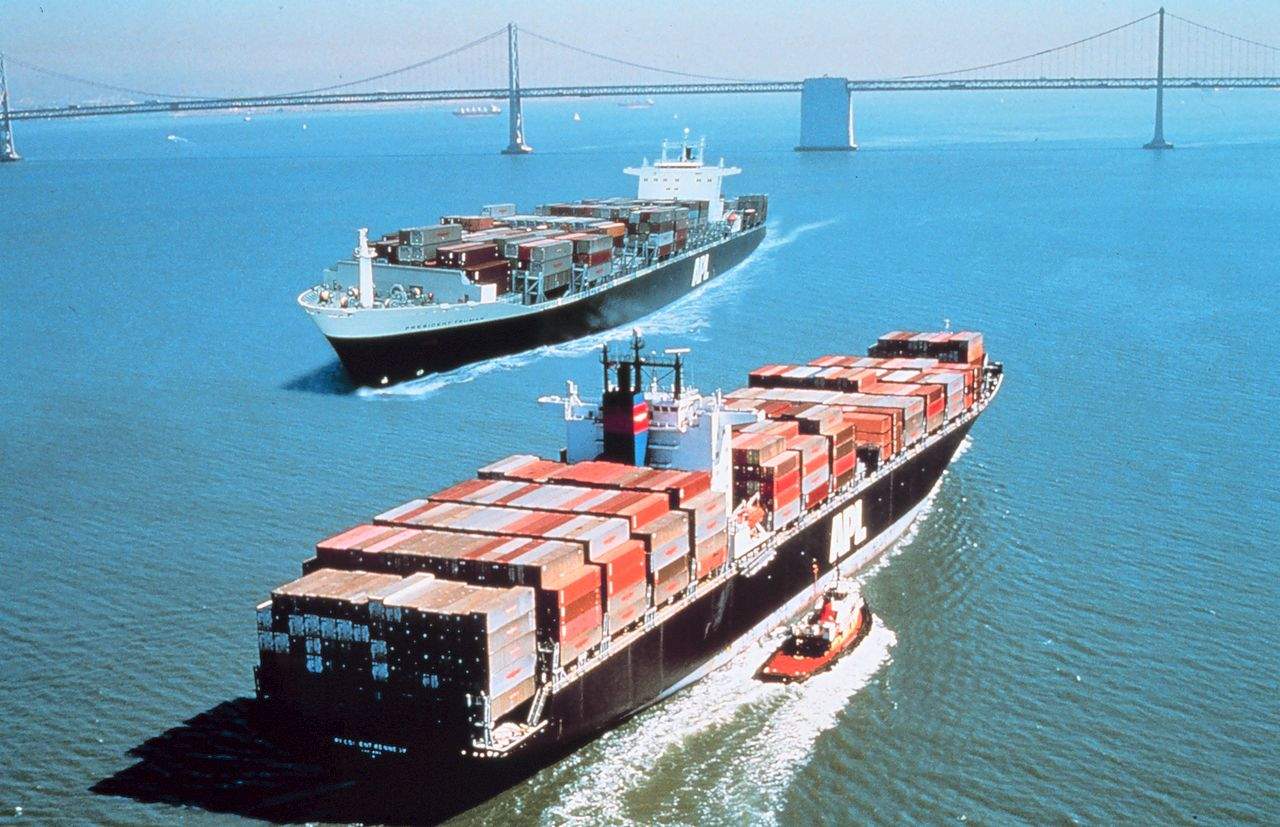 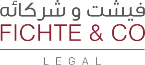 Who are affected by the impact and how?
www.fichtelegal.com I info@fichtelegal.com
Copyright © 2020 Fichte & Co
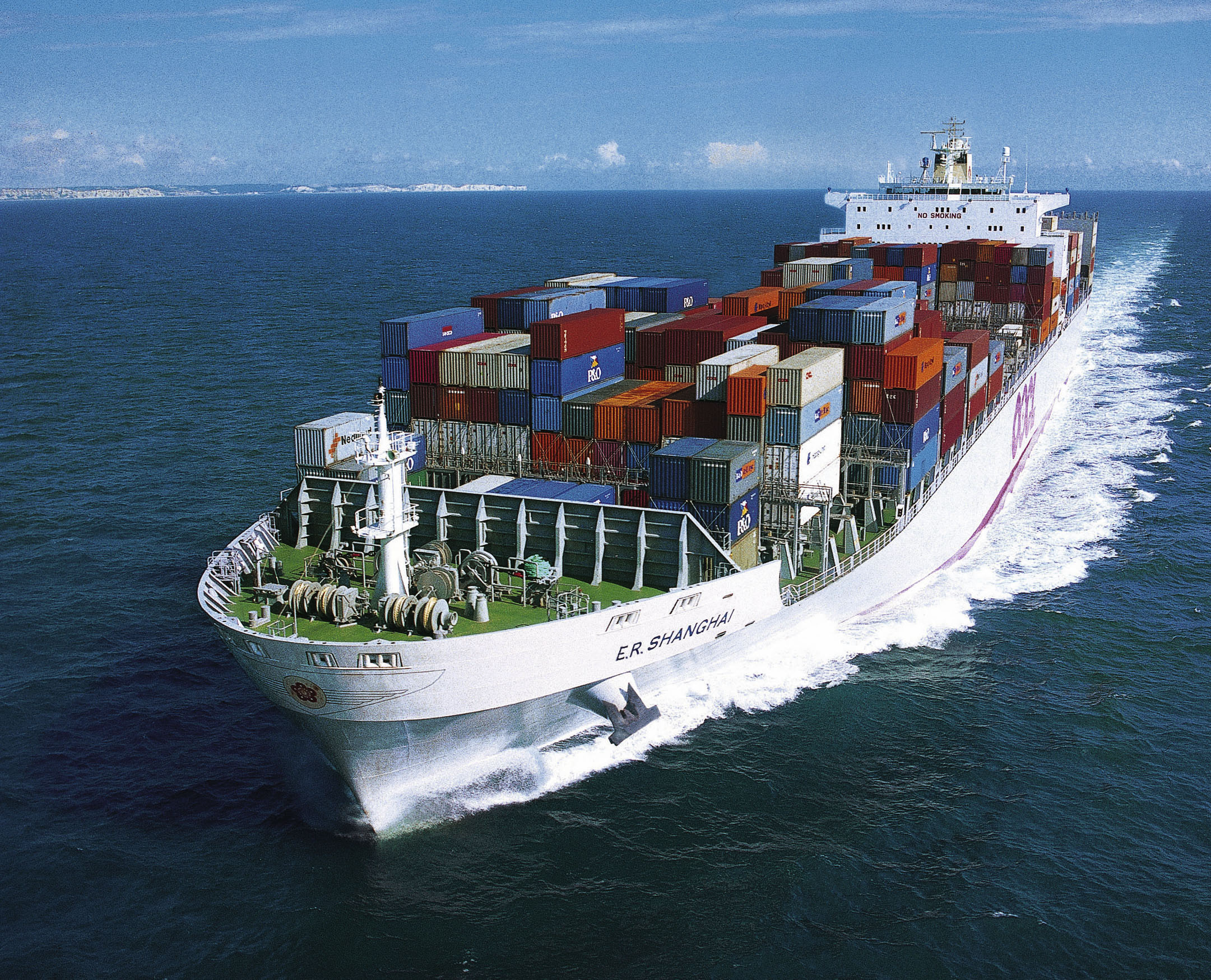 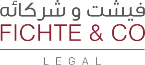 Current major legal implications in the shipping industry
Shipping Contracts – the frustration/force majeure clauses. 
Insurance claims. 
Disputes. 
Port closures.
Delays.
Financing arrangements.
www.fichtelegal.com I info@fichtelegal.com
Copyright © 2020 Fichte & Co
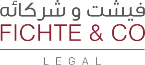 Circulars issued in UAE amid Covid-19
www.fichtelegal.com I info@fichtelegal.com
Copyright © 2020 Fichte & Co
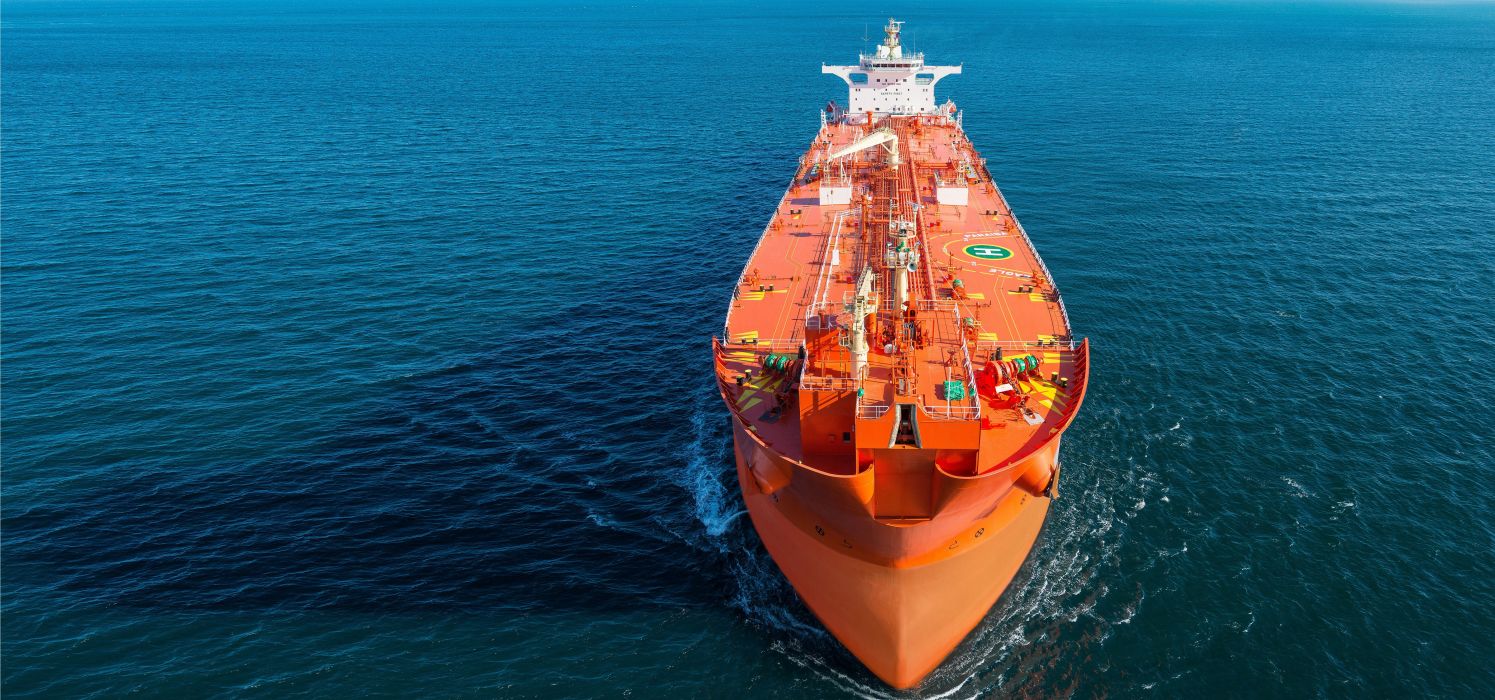 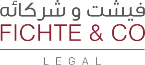 Analysis of the impact on global economy and shipping market in particular.
Impact on the global supply chain.
Reduction in container volumes / capacity.
Decrease in accessibility of equipment / machinery.
Port entry restrictions / construction halted.
Lower freight rates / less demand and supply.
Additional charges / Congestion in ports.
Adjournments with loading and unloading cargo.
Affected cruise industry  - Diamond princess.
Trade barriers / reduction in vessel routes.
Quarantining vessels and crews.
www.fichtelegal.com I info@fichtelegal.com
Copyright © 2020 Fichte & Co
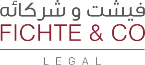 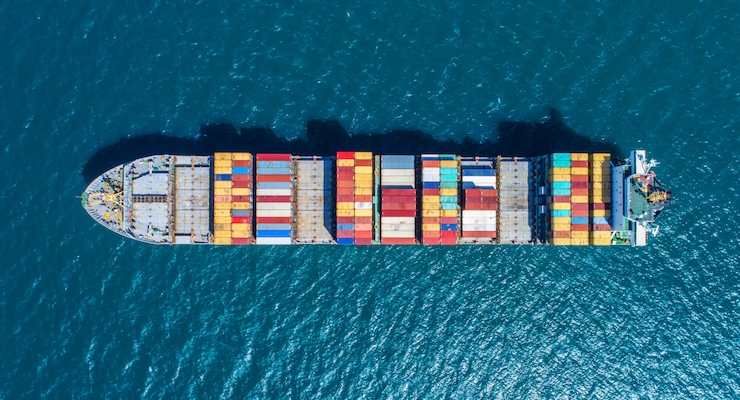 Buy-side provisions.
Service contracts.
Force Majeure provisions.
BIMCO Infectious or Contagious Disease Clause for charter parties.
Suspension / latitude for delays.
Additional / standby suppliers.
Classification and statutory certificates. 
What should exist charter parties consider?
Take away guidance: Contract flexibility
www.fichtelegal.com I info@fichtelegal.com
Copyright © 2020 Fichte & Co
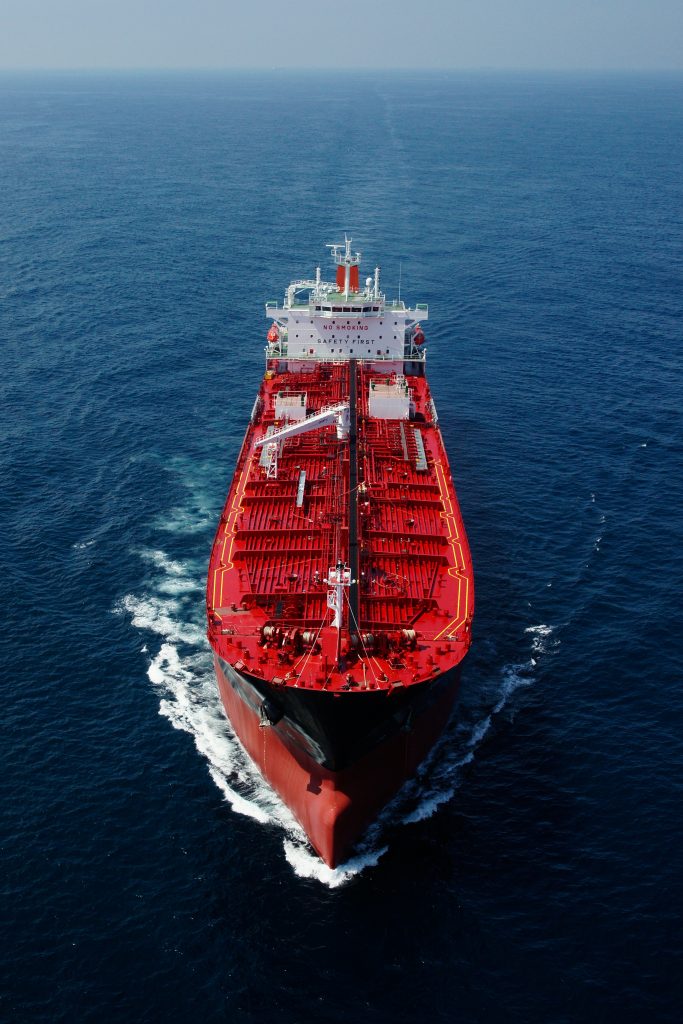 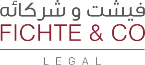 Take away guidance: Drafting a Contingency plan
Which activity is likely to be affected and determining the impact of the affected activity on the vessel's operations.
How to continue operational duties with minimal impact.
In the event the main supplier cannot undergo their responsibilities, who can?
Potential insurance claims. 
Who should the Master report to in the event of an emergency?
Locations of the nearest ports to dock. 
Determining channels of communication. 
How the alterative routes and activities could also be impacted? 
If operational activity changes during voyage, what important documents will be needed to document the change. 
What procedures might be taken regarding ports, vessels and cargo?
What categories of inspections might be executed?
www.fichtelegal.com I info@fichtelegal.com
Copyright © 2020 Fichte & Co
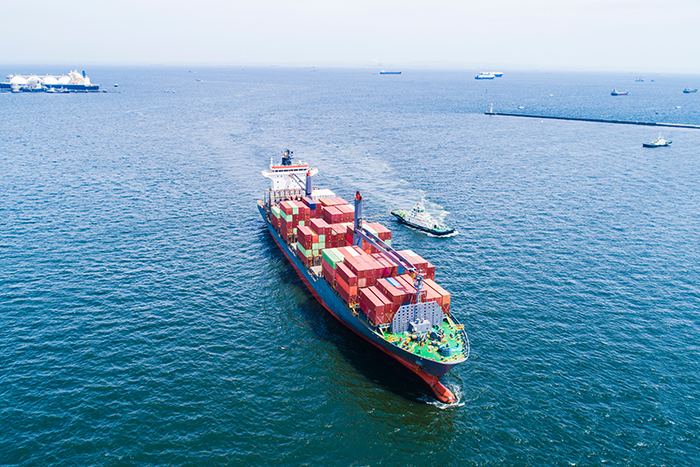 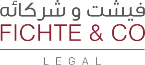 Future of the Shipping Industry?
When will carriers be able to go back to their normal capacities?
What are the long - term effects for existing charterers unable to perform their obligations?
Forecasting the price of fuel.
Calculating Debt. 
Determining prices operating costs of the vessels.
How long will the pandemic effect last?
Duration to the disruption of international ocean transport/ trade.
www.fichtelegal.com I info@fichtelegal.com
Copyright © 2020 Fichte & Co
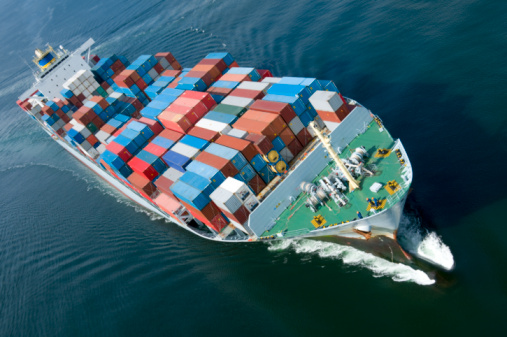 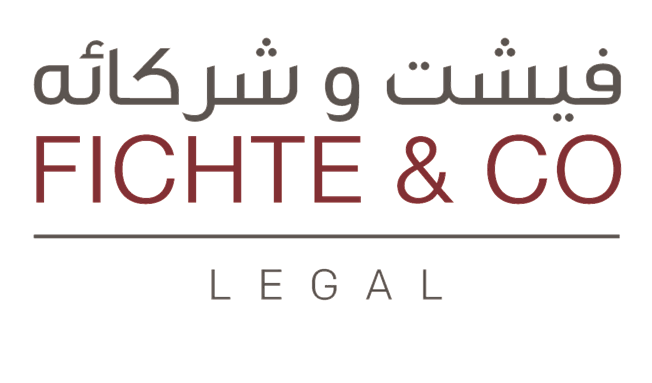 Q&A TIME
11:30am – 12:00pm
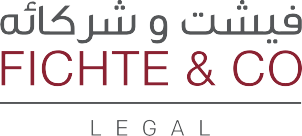 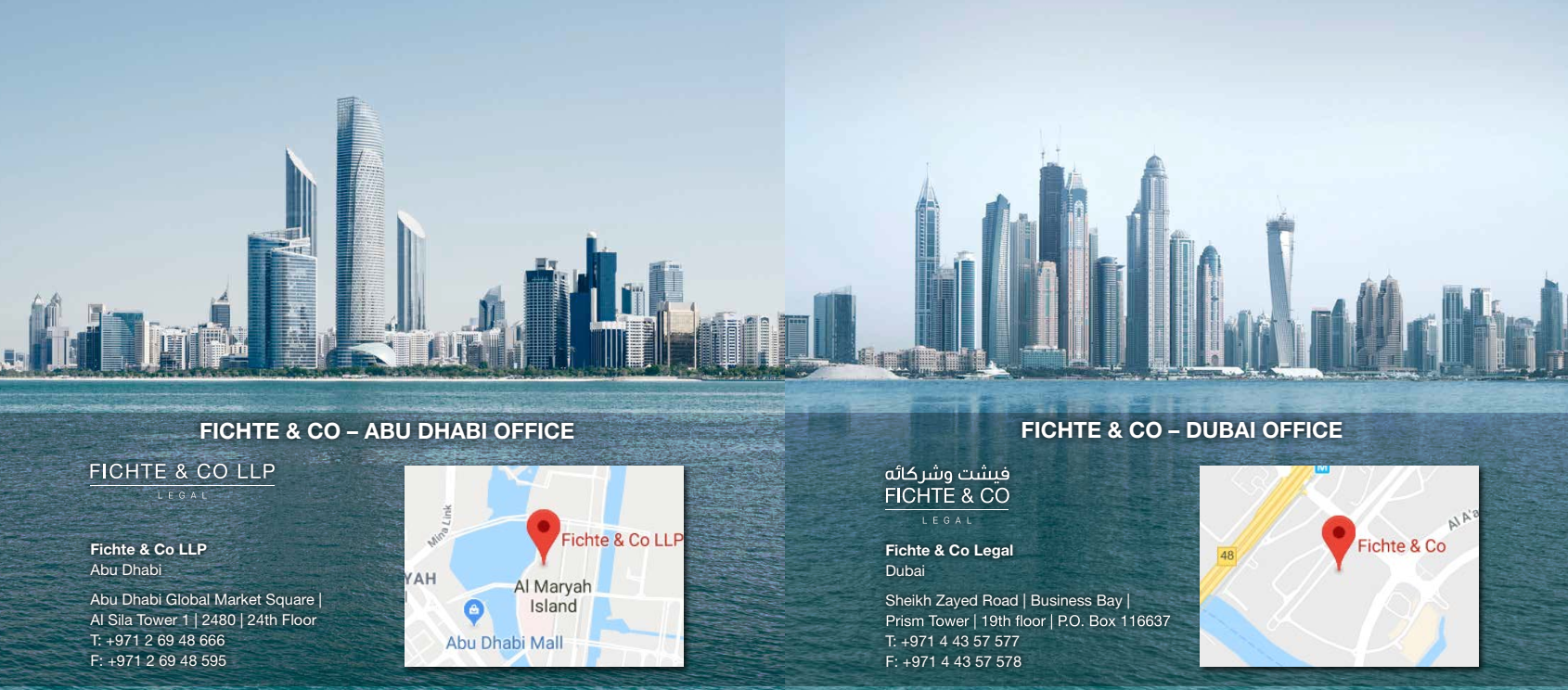 Thank You
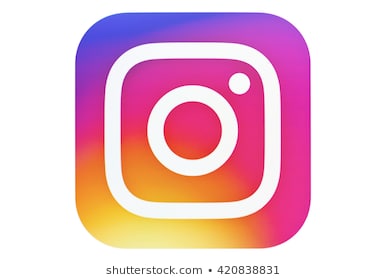 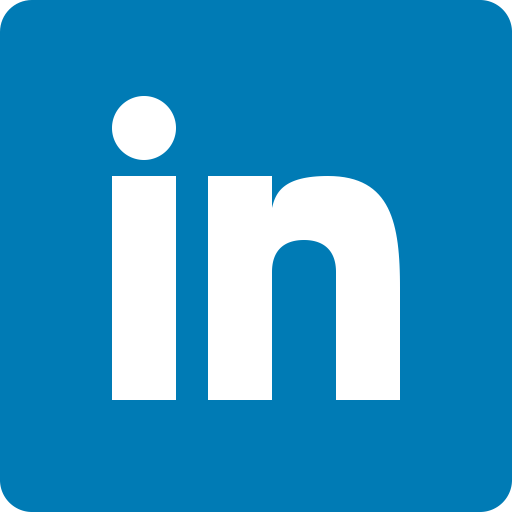 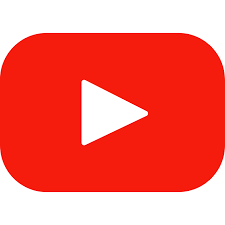 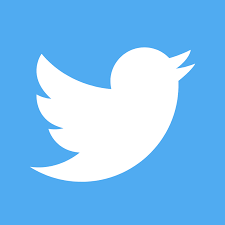 Follow us :
Fichte & Co
Fichte & Co Legal
@fichtelegal
@fichtelegal
www.fichtelegal.com I info@fichtelegal.com
Copyright © 2020 Fichte & Co